סדר יום 16 במאי 2018
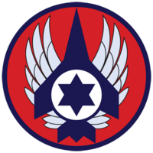 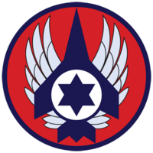 מחלום למציאות ~ מגלות וחורבן ~ לתקומה וריבונות
08:30 -  הר הרצל ~ התכנסות וארוחת בוקר
09:00 -  מטרות היום ודגשי מפקד בסיס חצור / אל"מ אור לנדבר.
09:10 – תוכנית הסיור והרעיון המעצב מחורבן לתקומה / נצ"מ דימ' גדעון מור
09:15 -  הר הרצל ~ ראשית החלום הציוני, סיור בהר ובמוזיאון ~ 2 קבוצות (1897) (1917)  
10:30 -  נסיעה להר ציון /  מרתף השואה ~ קבר דוד המלך. 
11:00 -  מרתף השואה ~ "למען ידעו דור אחרון, בנים יולידו יקומו ויספרו לבניהם"
11:30 –  תצפית גג קבר דוד  לעבר הכותל והרובע היהודי קרב תש"ח (1947)
                 -  19 שנים עיר חצויה / חזרנו אליך שנית / סיפור ששת הימים (1967)
12:15 -  נסיעה לבית לוי אשכול 
12:45 -  ארוחת צהריים - גן בית לוי אשכול
13:30 -  סיור במוזיאון לוי אשכול / מיצג לוי אשכול. 
13:45 -  מנכ"ל יד לוי אשכול שביט בן אריה, על פועלו של ראש הממשלה לוי אשכול, במלחמת ששת הימים (1967)
14:15 -  הליכה רגלית לסוכנות היהודית
14:30 - יו"ר הסוכנות היהודית, נתן שרנסקי  אולם ויצמן ~ על החברה הישראלית ( 2017) 
15:00-   צפייה בסרט " אפילוג - דוד בן גוריון" אולם ויצמן. 
16:30-  הפסקת קפה.
17:00 -  סיכום וחזון מפקד בסיס חצור אל"מ אור לנדבר (2047) 
             סיום ופיזור
~ סיור פורה ומוצלח ~